Meroslovne potrebe na 
področju kemije,
biologije in medicine
Urška Turnšek, Sektor za nacionalne etalone in kemijska merjenja
28. 9. 2023
Namen delavnice
ANALIZA ANKETE
NADALJNJI KORAKI
EVROPSKO PARTNERSTVO ZA MEROSLOVJE
DISKUSIJA
ANALIZA ANKETE
Sodelujoči v anketi
Sodelovalo 37 laboratorijev
Rezultati - sledljivost
Rezultati - sledljivost
Rezultati - sledljivost
Rezultati - PT
Rezultati – dodatna znanja
NADALJNJI 
KORAKI
Kako naprej?
Okrepiti komunikacijo z 
     laboratoriji (urska.turnsek@gov.si)
Obveščanje o možnostih 
    dodatnega izobraževanja
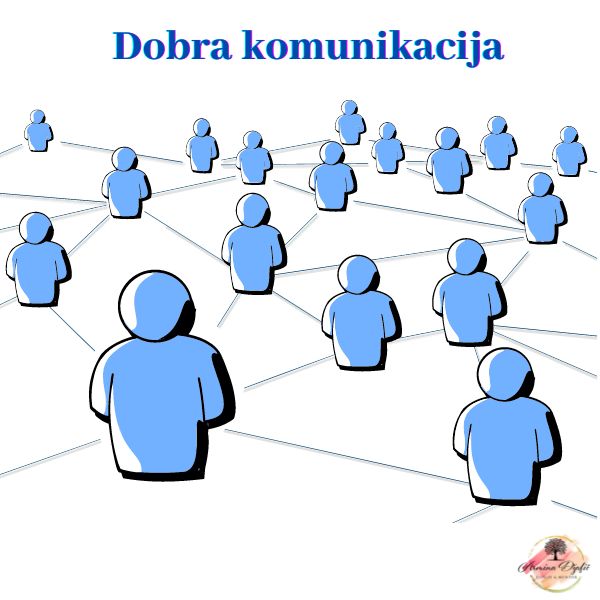 Kako naprej?
Povezovanja z drugimi inštitucijami in organizacijami (NNE):
NIB - množina snovi/bioanalize nukleinskih kislin, zlasti na področju GSO in mikroorganizmov/v bioloških in drugih materialih – dr. Marjana Camloh (marjana.camloh@nib.si) 
IJS O2 - množina snovi/kemijski elementi v sledovih/v organskih in anorganskih materialih – prof. dr. Milena Horvat (Milena.Horvat@ijs.si 
ZRS Koper - množina snovi/organske spojine zlasti maščobne kisline, steroli, biofenoli, tokoferoli, voski, triacilgliceroli, stigmastadieni/v bioloških materialih in hrani – dr. Vasilij Valenčič (Vasilij.Valencic@zrs-kp.si)
ZAG - množina snovi/anorganske nekovine in njihove spojine mangan, žarilna izguba, netopne in glavne komponente/v mineralnih vezivih in maltah – Lina Završnik (lina.zavrsnik@zag.si)
Kako naprej?
Priprava specifičnih CRP-glede na potrebe uporabnikov
Delavnica NIB v sklopu CRP projekta: Meroslovje v kemiji in biologiji na primeru PCR metode - Met4 Lab
Kdaj: Sreda, 22. 11. 2023, ob 9. uri, v prostorih NIB
Tematike: meroslovna sledljivost, določanje merilne negotovosti na izbranih primerih, priprava kontrolnih materialov    
Kdo: dr. Mojca Milavec (mojca.milavec@nib.si)
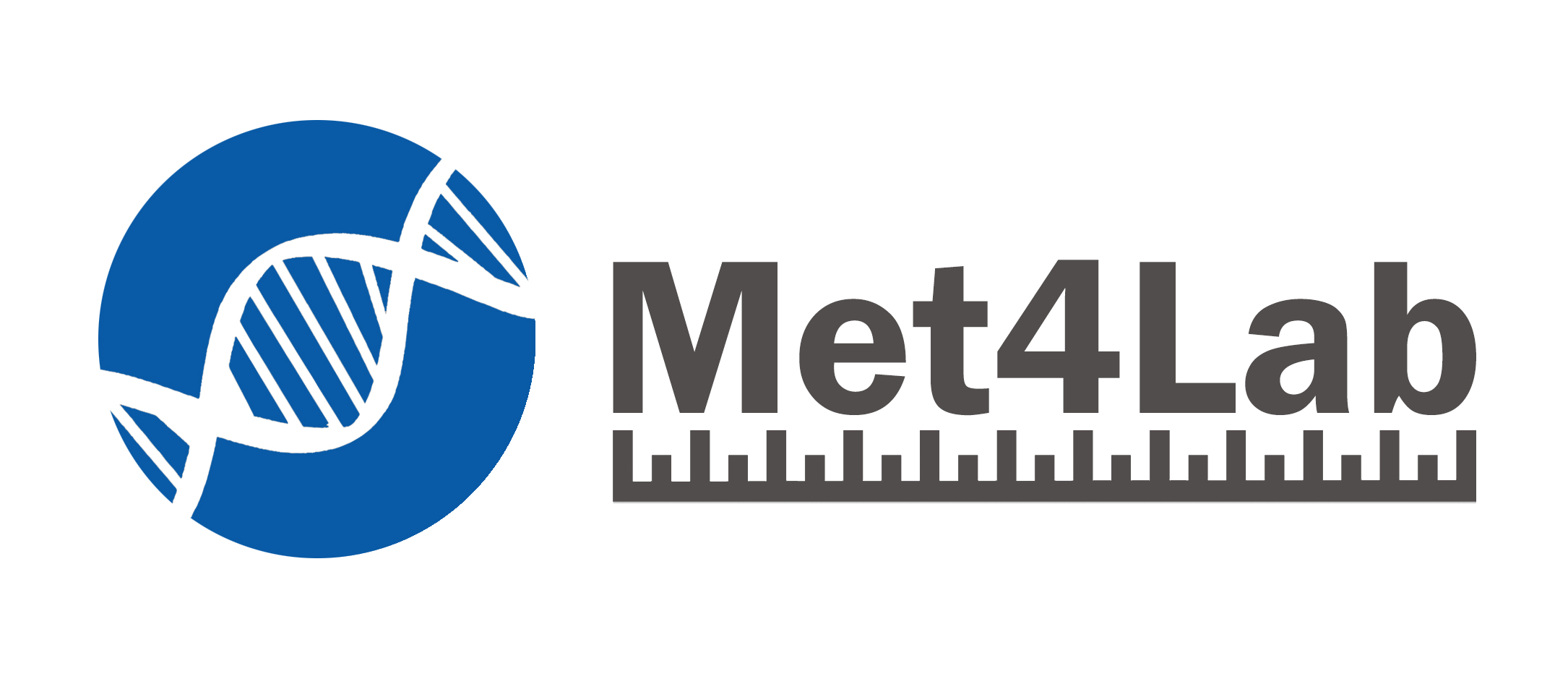 EVROPSKO 
PARTNERSTVO 
ZA MEROSLOVJE
Kaj je EPM?
Namen: izvajanje meroslovno naravnanih raziskovalnih in razvojnih projektov: letni razpisi projektov
Potek: od leta 2021 do 2027
Financiranje: Evropska unija (300 milijonov evrov) in sodelujoče države (vsaj 363 milijonov evrov)
Cilji: podpreti pospeševanje prehoda v zeleno, podnebno  nevtralno in digitalno Evropo 
             okrepiti odpornost, konkurenčnost in gospodarsko rast     evropske industrije.
Kaj je EPM?
Glavne meroslovne teme: zeleni izziv, industrija, digitalna transformacija, zdravje, temeljne raziskave, integrirano evropsko meroslovje, manjši projekti razpisujejo za razvoj normativnih standardov in gradnjo zmogljivosti 
Posamezni projekt se financira do skupno 2.7 milijona evrov 
Koordinator EPM v Sloveniji: Urad RS za meroslovje
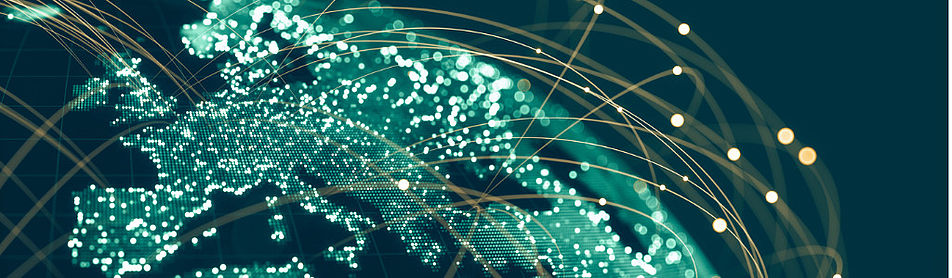 Kdo lahko sodeluje?
Notranji partnerji: nacionalni meroslovni inštituti/NMI in njihove imenovane inštitucije/DI (NNE). 
Zunanji parterji: evropske raziskovalne institucije in raziskovalci.
Kako lahko zunanji financirani partnerji sodelujejo?
Financiranje: 100 % RR delo + 25 % režija (ostalo minimalno)	
EU sredstva zagotavlja EURAMET
Za financirano sodelovanje je potrebno zagotoviti/ponuditi raziskovalne zmogljivosti
Vsak projekt koordinira NMI ali DI, v projektih morajo sodelovati vsaj tri NMI ali DI
Kako se projekt pripravi?
Presojevalska konferenca
EURAMET generalna skupščina
Korak 1:
predlogi tem poslani
Sestanek EPM odbora
Korak 2:
projekti poslani
Korak 2:
klic za projekte
Korak 1:
klic za teme
SC:
oblikovanje klicev
razpis
razpis
Povezave z nacionalnimi meroslovnimi inštituti (NMI) in imenovanimi inštituti (DI)
Aktivno sodelovanje pri pripravi raziskovalnih vsebin
Udeležba na partnerskih sestankih
Aktivno sodelovanje pri pripravi predloga projekta
Več pa na:
https://www.metpart.eu/applicants.html

urska.turnsek@gov.si
DISKUSIJA?
Iztočnice
Izhajajoč iz analize ankete?
Potreba laboratorijev, da bi se akreditirali po standardih: 
SIST EN ISO/IEC 17043:2023 Ugotavljanje skladnosti – Splošne zahteve za usposobljenost ponudnikov preskušanja strokovne usposobljenosti
SIST EN ISO 17034:2017 Ugotavljanje skladnosti – Splošne zahteve za usposobljenost proizvajalcev referenčnih materialov
Druge pobude…?